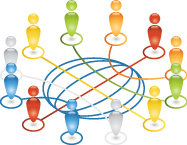 RESOURCE SCHEDULING
references:
Larson, e.w., Gray C.F., 2011, 5tH ed.;
Pinto, j.k. 2010, 2ND. ED.
PROJECT CONSTRAINTS
TIME SCARCITY
RESOUCE SCARCITY
Types of Resource Constraint
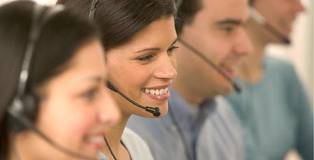 People
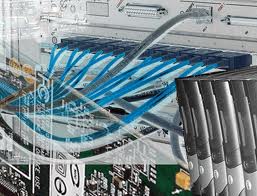 Material
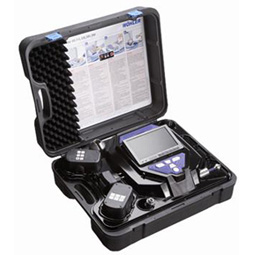 Equipment
Resource- Constrained Schedule Sample
Legend
Resource- Constrained Schedule Sample
Legend
ES RESOURCE LOAD CHART
RESOURCE CONSTRAINT SCHEDULE
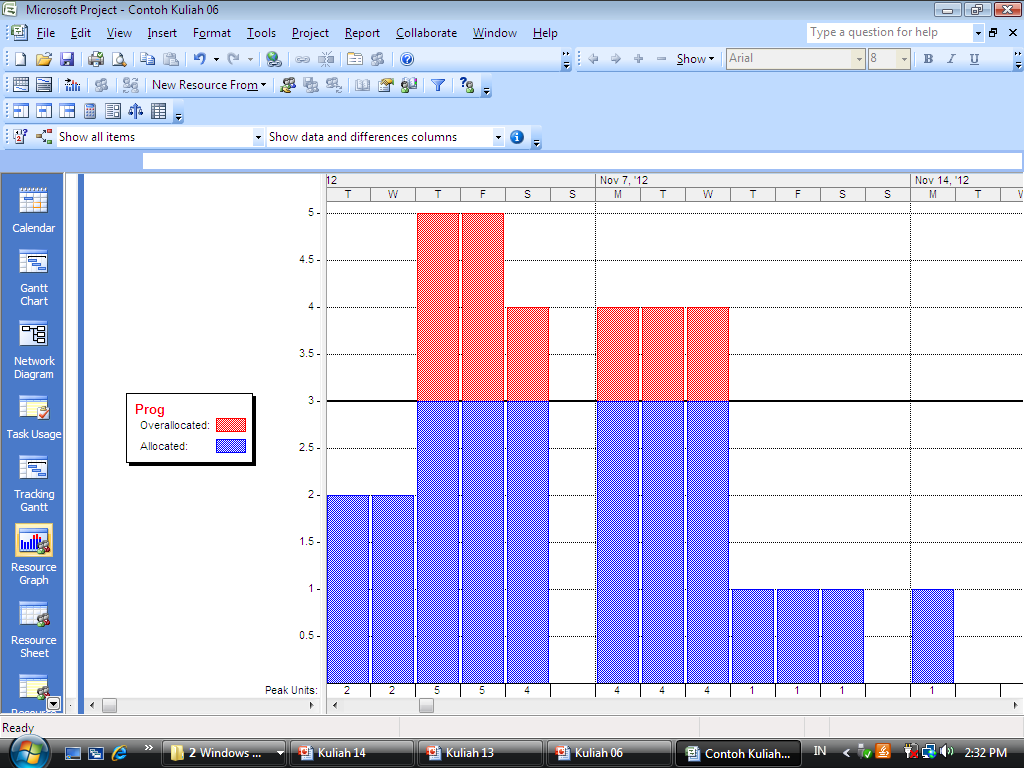 RESOURCE CONSTRAINT SCHEDULE
New Resource Schedule Network
Legend
Exercise 1
A. Given the network plan that follows, compute the early, late, and slack times. What is the project duration? 
B. Assume only one Interior Designer  and two Visual Designer are available. Which activities are now critical? What is the project duration now?
Exercise - 2
Exercise - 3
Given the network plan that follows, compute the early, late, and slack times. What is the project duration? 
Assume maximum resources available are 8 workers per day. Which activities are now critical? What is the project duration now?
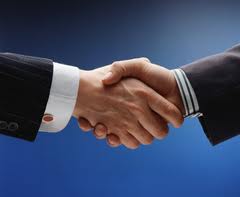 TERIMA KASIH